Fractals and Self-Similarity
Play the Chaos Game 
Learn to Create Your Own Fractals
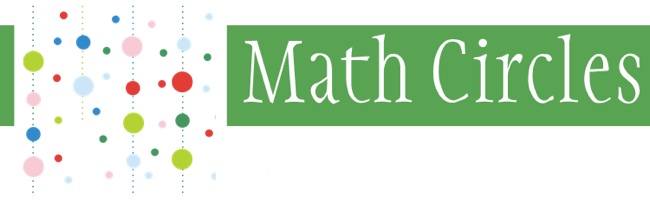 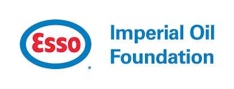 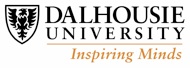 Jumping Seeds
Start: Choose a corner of the triangle. This is your first seed.

Jump: 
Choose a corner (that is not your seed). 
Draw a dot half way between your seed and the corner you 
	have chosen. 
Colour the new dot in the colour 
	of the corner you had chosen.
 
Repeat the Jump-step with 
	the dot you just created as 
	your seed (choosing a new corner 
	to jump toward for each step) .
[Speaker Notes: As an alternative you can also let the students work “breadth first” rather than “depth first” and let them make the jumps toward all three corners with every seed (and let the seed multiply at each step).]
Where Can You Jump?
[Clicker Question] Will all dots end up inside the triangle?
A = Yes
B = No

[Clicker Question] Which areas of the triangle will contain blue dots?  
A: They can be anywhere in the triangle;
B: They can only be in the area that is higher than half the height of the triangle;
C: They can only be in the center of the triangle, not too far to the left or the right.

[Clicker Question] Are there areas that will never contain dots?
A = Yes
B = No
[Speaker Notes: Discuss the other colours informally with the class and get to a conclusion that gives the first approximation to the Sierpinski triangle]
Double Colours
Where would the RedRed dots end up? 

Where would the RedBlack dots end up?

Where would the BlackBlue dots end up?
The Chaos Game
The activity you have just been involved in is called the Chaos Game and there is a version of this game on the internet at 
http://math.bu.edu/DYSYS/applets/chaos-game.html
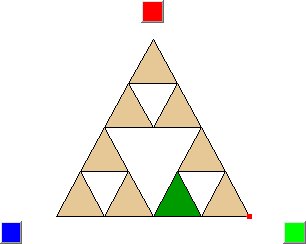 The Fractalina Applet
There is also a program called Fractalina where the computer draws all possible seeds,
http://math.bu.edu/DYSYS/applets/fractalina.html
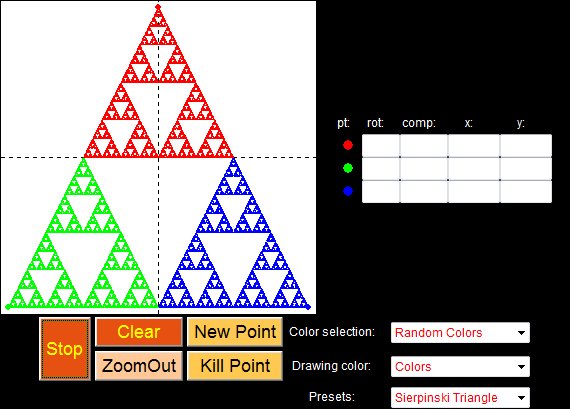 The Sierpinski Triangle
This is what the computer gives when colouring with the colour of the last corner you chose.


This is what the computer gives when colouring with an average of the last two colours.
This triangle is called the Sierpinski Triangle.
[Speaker Notes: Discuss what this means play the chaos game on the computer with them.]
Waclaw Sierpinski (1882 – 1969)
He was a student in Warsaw during a Russian occupation of Poland. 

He was awarded a gold medal by the university for work on the theory of numbers. However, he did not want to have his first work printed in the Russian language. 

During World War II, under German occupation, Sierpinski continued working in the 'Underground Warsaw 
	University‘.

Rotkiewicz, a student of Sierpinski's, wrote:
	Sierpinski had exceptionally good health and a 
	cheerful nature. ... He could work under any 
	conditions.
Congruent
Two objects are congruent when they have exactly the same shape, they would match if you put them on top of each other.
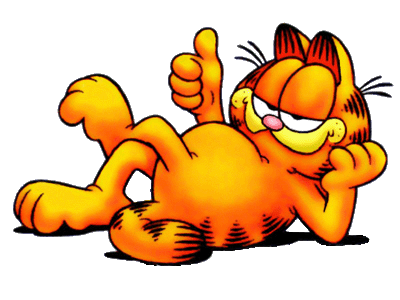 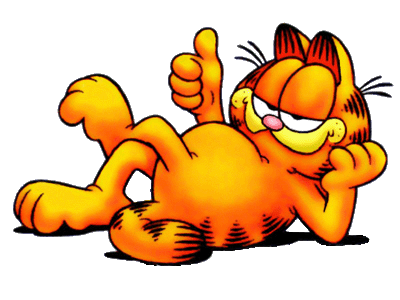 Congruences
Definition: A congruence only moves an object, it doesn’t change lengths or angles. The shape remains exactly the same.

Examples: for each of the following operations decide whether it is a congruence or not.
[Clicker Question] a translation 	A = Yes, B = No
[Clicker Question] a 60 degree rotation
[Clicker Question] a scaling (dilatation) by a factor 2
Similarities
A similarity moves an object and rescales it. 

Similarities change lengths, but they don’t change angles or proportions.
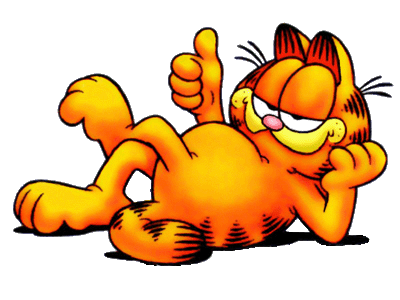 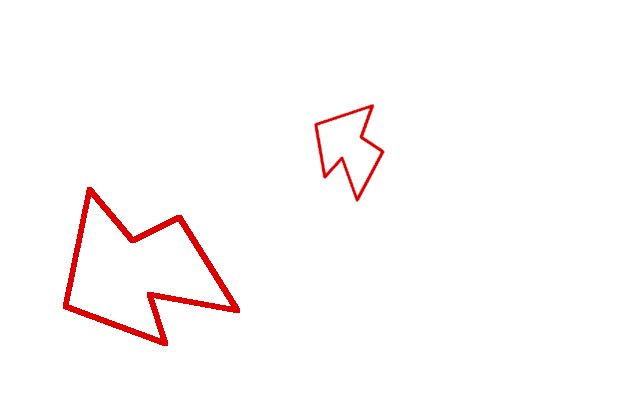 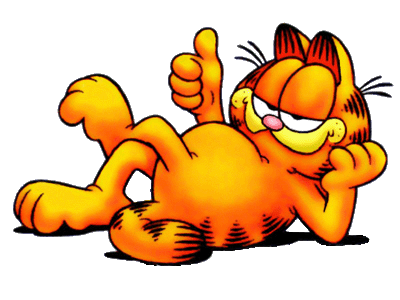 Examples of Similarities I
Dilatation: scale (expand or contract) by a constant factor with respect to a chosen center point.





Every dilatation has a unique center point that is kept fixed.
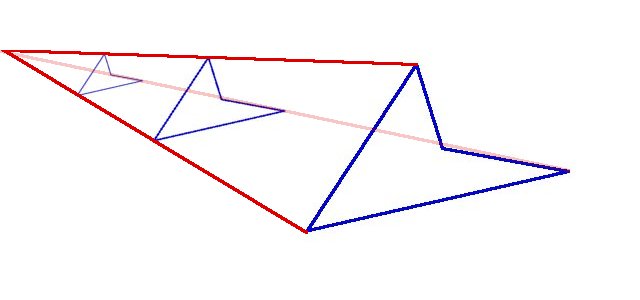 Examples of Similarities II
Roto-dilatation: scale and rotate.







Every roto-dilatation has a (unique) center point that is fixed.
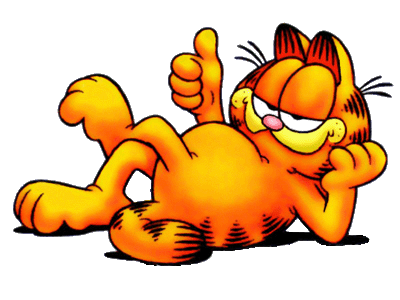 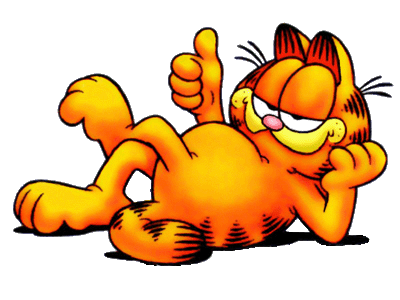 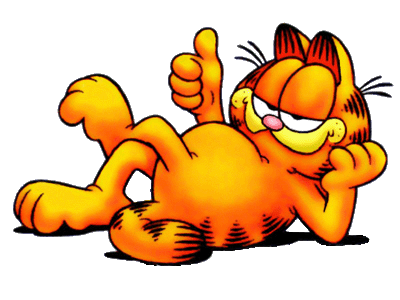 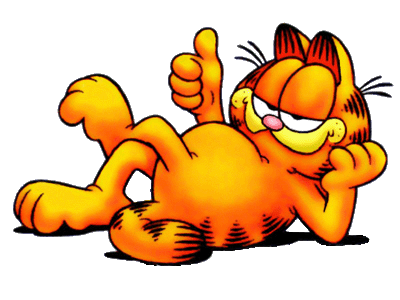 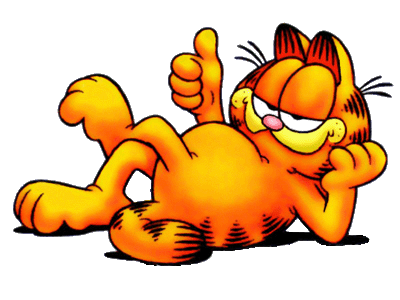 Rotodilatations
We can describe each roto-dilation by giving the following information:
Its center fixed point
Its scaling factor
Its rotation angle
A Similarity?
Is this an example of a similarity? A = Yes, B = No
Scale only in one direction:
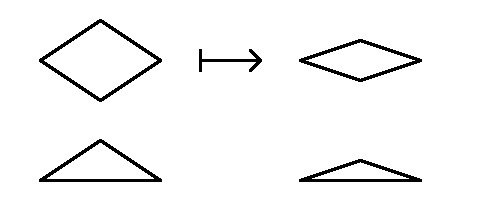 Scaling in one direction does not preserve the angles.
Similarities and Points
You can perform similarities on whole objects, but also on individual points.
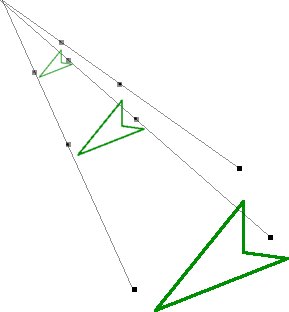 Similarities and the Sierpinski Triangle
What are the similarities you used to find the seed points in the chaos game for the Sierpinski triangle?
A: three dilatations with each a
	factor ½, with the centers at the 
	corners of the triangle.
B: three roto-dilatations with the center in the middle.
C: something else.
Self-similar Shapes
A figure is called self-similar if you can divide it into smaller parts which are similar to the whole figure.
Examples: 
The figures below are divided into four parts that are similar to the whole.
Some Self-similar Objects
Some self-similar objects are quite familiar to us.
Triangles are self-similar:



Rectangles are self-similar:
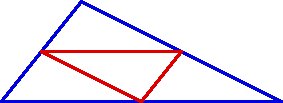 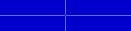 Strange Self-similar Objects
Some self-similar objects are very complex.
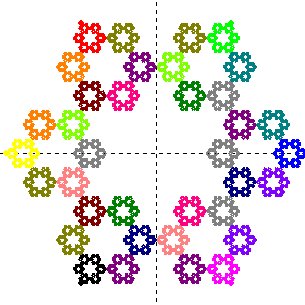 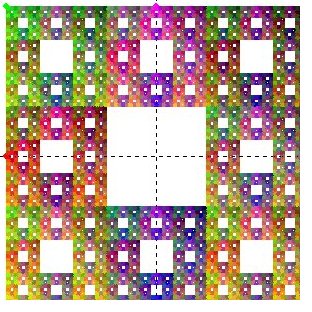 Features of Self-similar Objects
Self-similar objects have the feature that they look the same at every level of magnification.
Objects that have the same amount of complexity no matter how far you zoom in on them are called fractals.
Some Variations on the Triangle
This image was created by a variation of the chaos seed-jumping game.
We used three similarities as before, but two of them are now roto-dilatations. Can you guess what the similarities are in each case?
A: use a roto-dilatation for black and red, but not for blue;
B: use a roto-dilatation for black and blue, but not for red;
C: use a roto-dilatation for blue and red, but not for black.
Which angles?
Can you guess the angles we used for the roto-dilatations?
A: 30 degrees clockwise for black, and 30 degrees counterclockwise for blue;
B: 30 degrees clockwise for both blue and black;
C: 30 degrees clockwise for blue, and 30 degrees counterclockwise for black.
Another Variation
Which rotodilatations were used to create this image?
A: 30 degrees clockwise for black, and 30 degrees counterclockwise for blue, and scale everything by a factor 1/2;
B: 30 degrees clockwise for both blue and black, and scale everything by a factor 1/2;
C: 30 degrees clockwise for blue, and 30 degrees counterclockwise for black, and scale everything by a factor 1/2.
Self-similarity in Art
The tsunami wave in The Great Wave Off Kanagawa from the ``Thirty-six Views of Mount Fuji'' (1823-29) by Katsushika Hokusai, is approximately self-similar
Self-similarity in Nature
Approximate self-similarity is also an important concept in science.
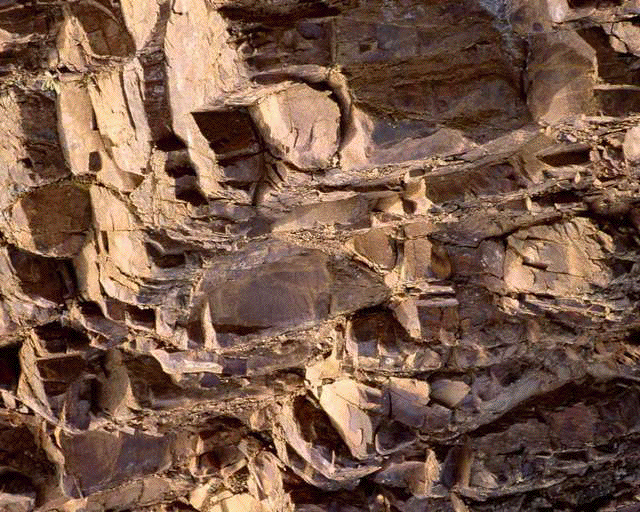 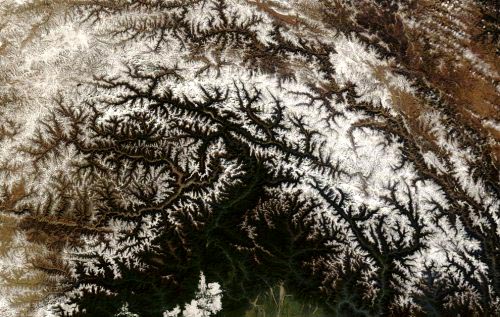 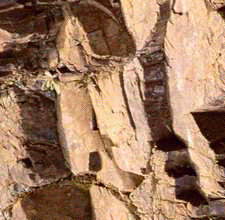 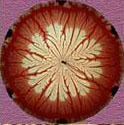 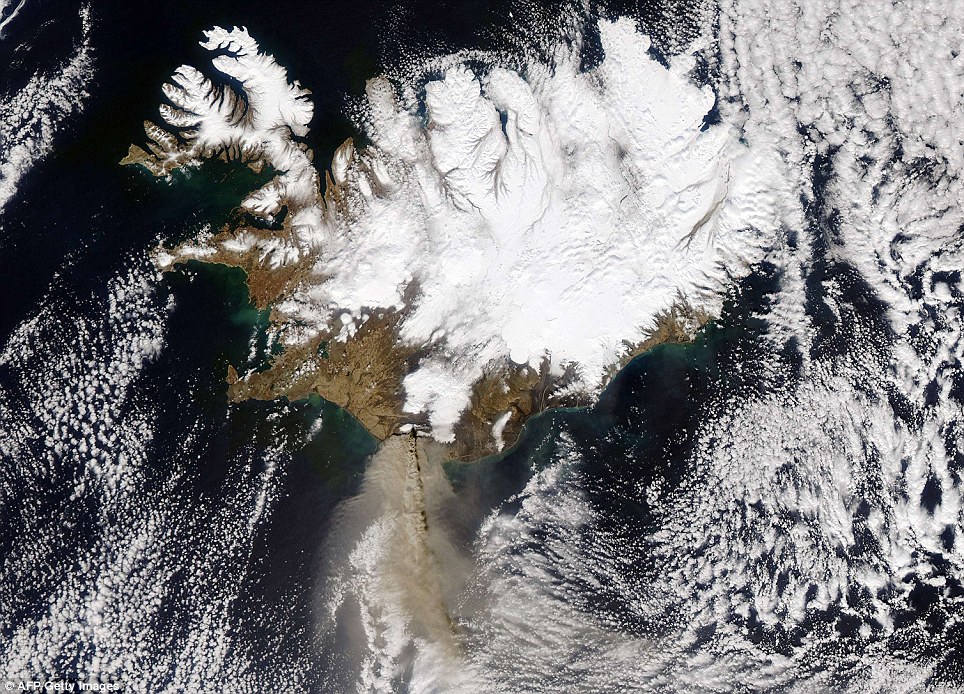 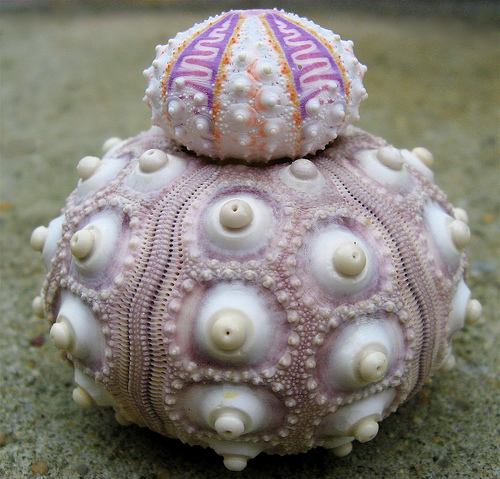 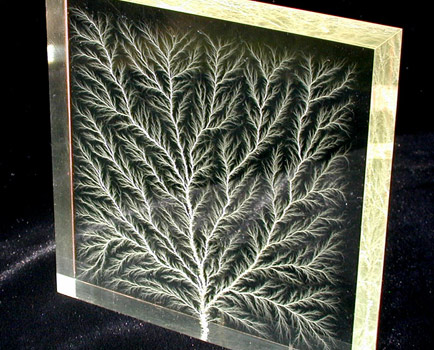 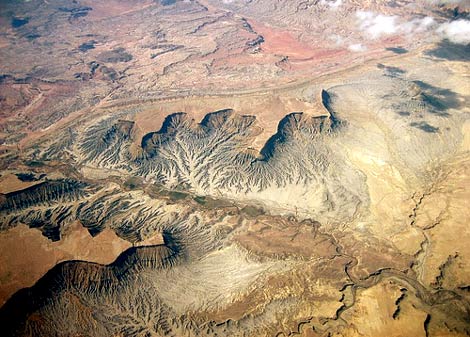 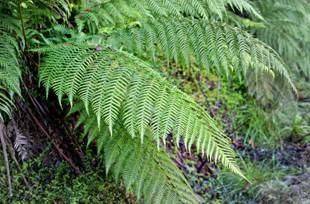 The Geometry of Nature
“Clouds are not spheres, mountains are not cones, coastlines are not circles, and bark is not smooth, nor does lightning travel in a straight line.” (Mandelbrot, 1983).

And here is a quote by Thomasina, from Arcadia: 
“Each week I plot your equations dot for dot, and every week they draw themselves as commonplace geometry, as if the world of forms were nothing but arcs and angles. God's truth, Septimus, if there is an equation for a curve like a bell, there must be an equation for one like a bluebell, and if a bluebell, why not a rose? Do we believe nature is written in numbers?”
Landscapes
Can you determine which images are real and which are computer generated?
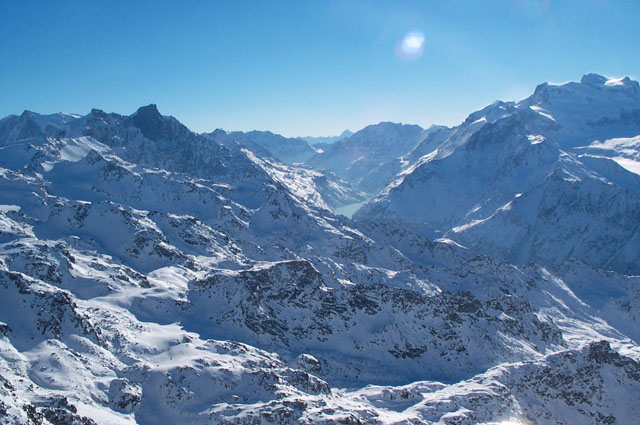 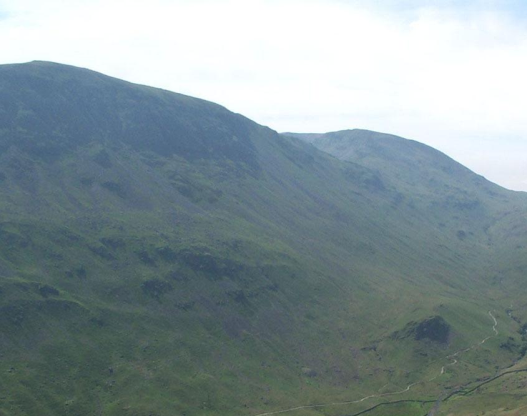 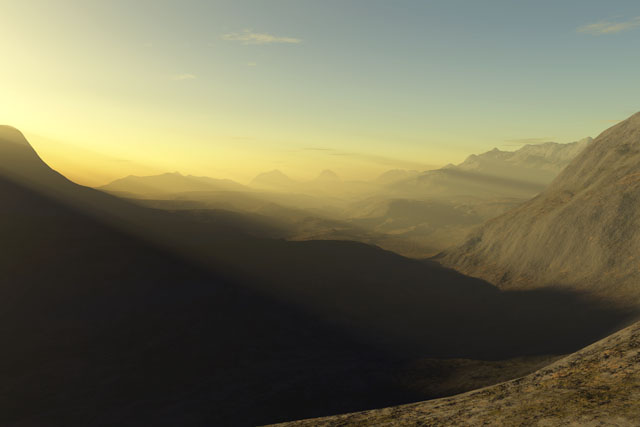 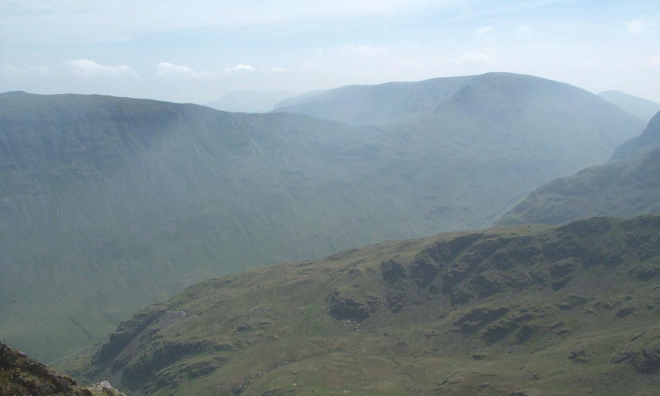 Clouds
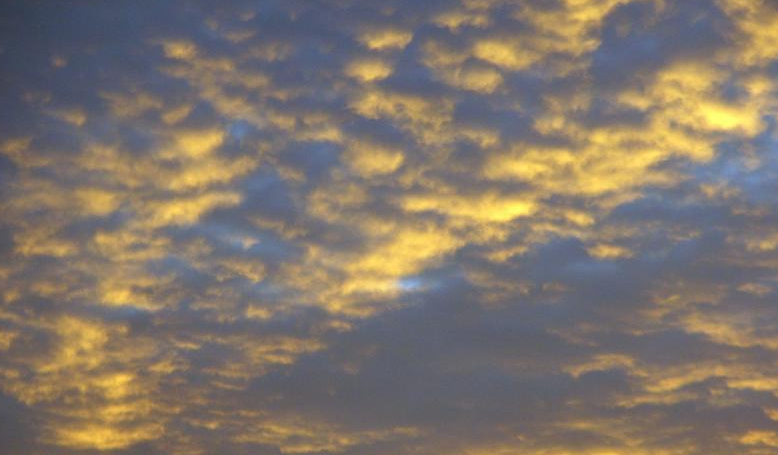 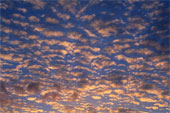 More Clouds
A Medical Application
Fractals are used in the diagnosis of skin cancer and liver diseases. 
There is a notion of fractal dimension.
This is applied to images of the affected area and its boundary (they are both fractal).
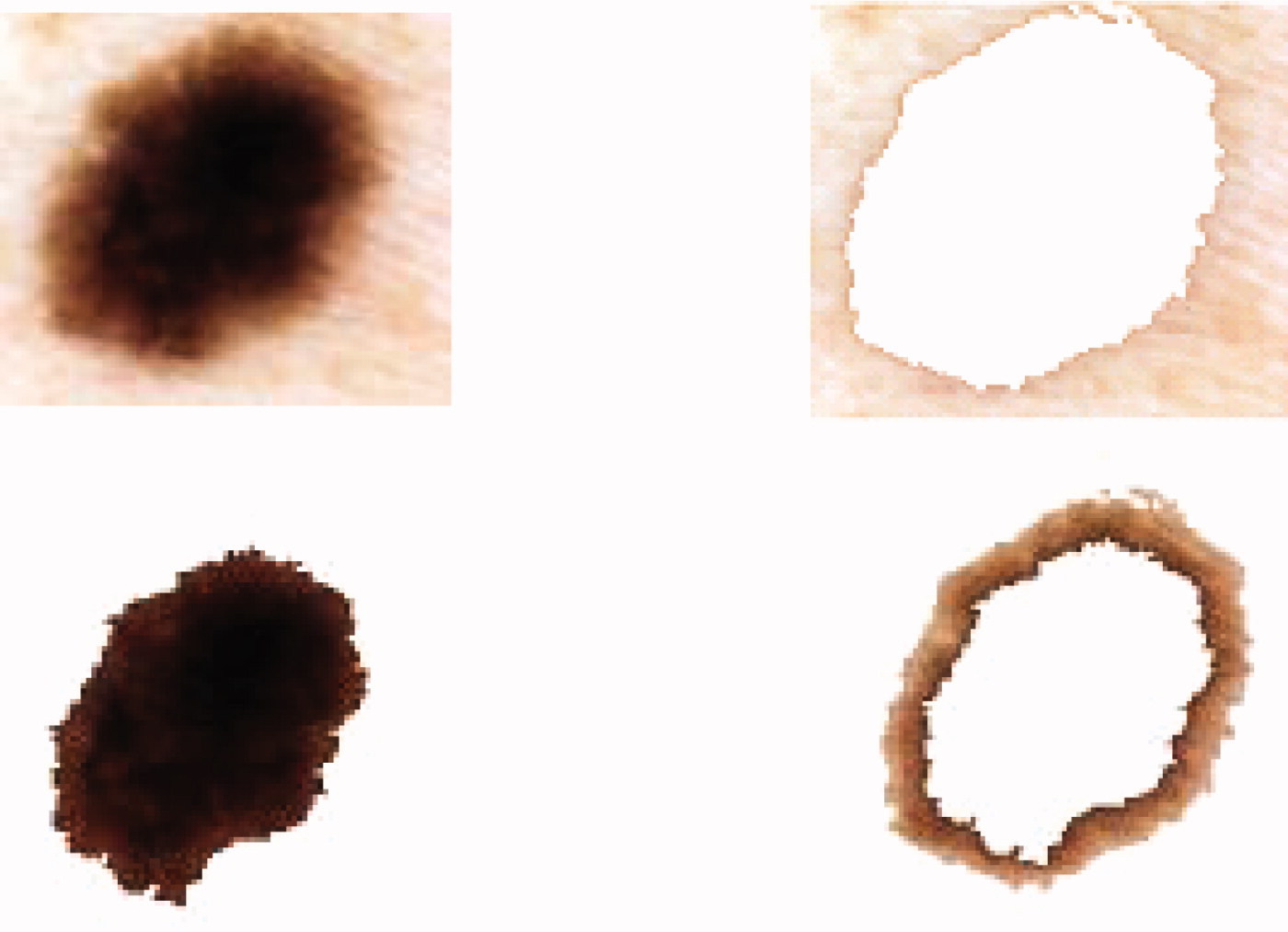 The Creation of Fractals
Choose some similarities (with contracting scaling).
Let Fractalina play the chaos game with those similarities.
More Examples
When we add inversion…
More Circle-Based Fractals
Add Reflections to this mix…
The Mandelbrot Set
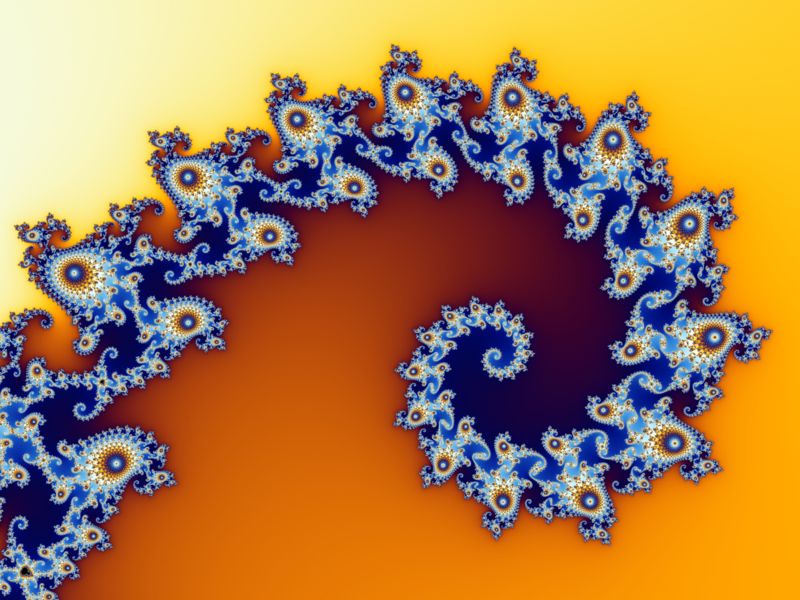 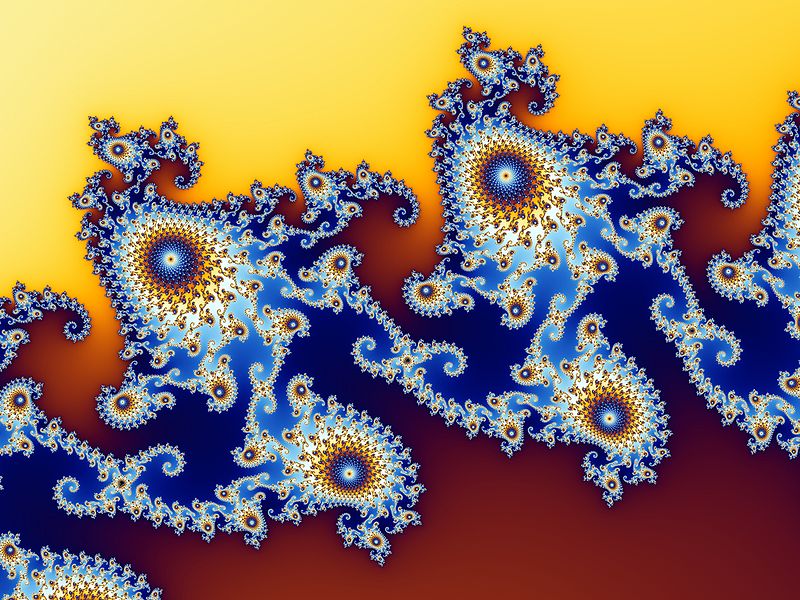